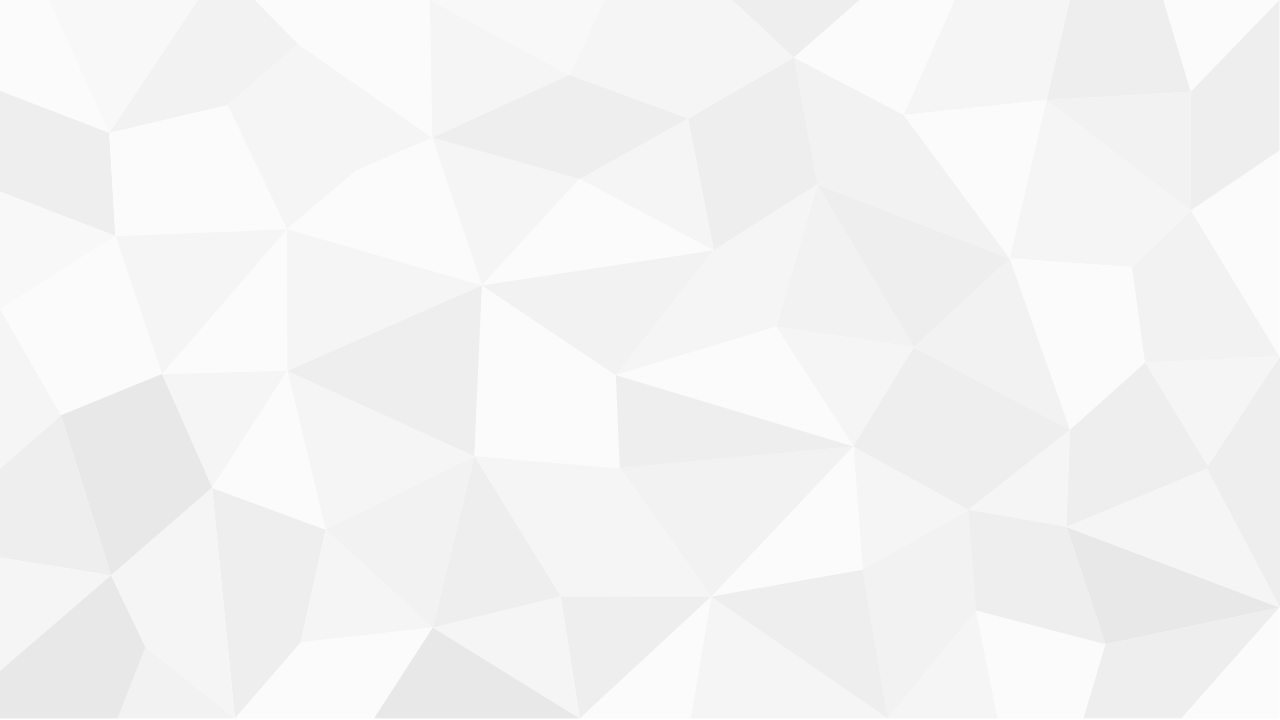 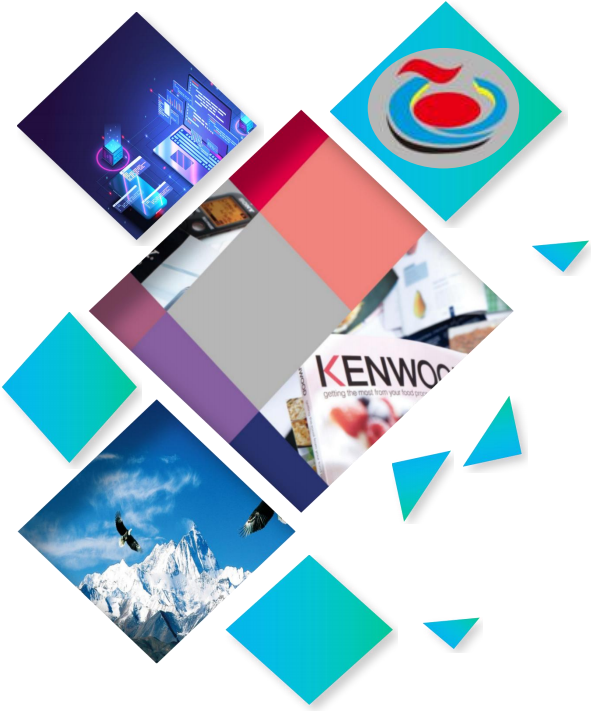 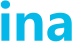 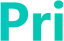 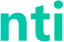 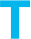 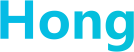 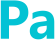 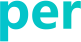 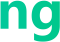 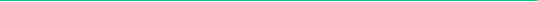 Company profile   Good&Services   Glories&Honors
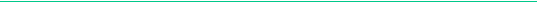 Sincerity ， Unity ， Creation ，Win-win
01                                   02                               03
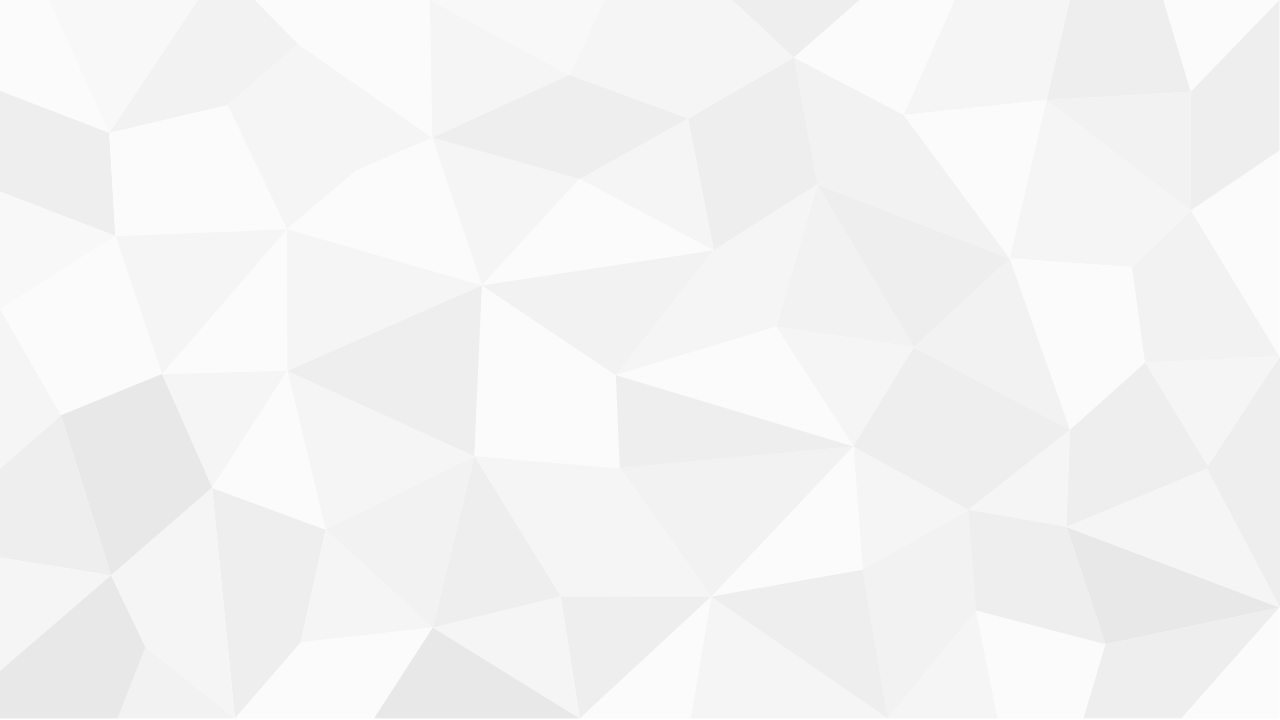 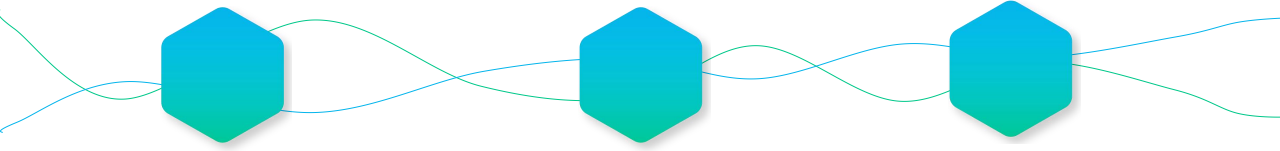 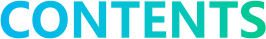 Goods& Service
Glories& Honors
Company Profile
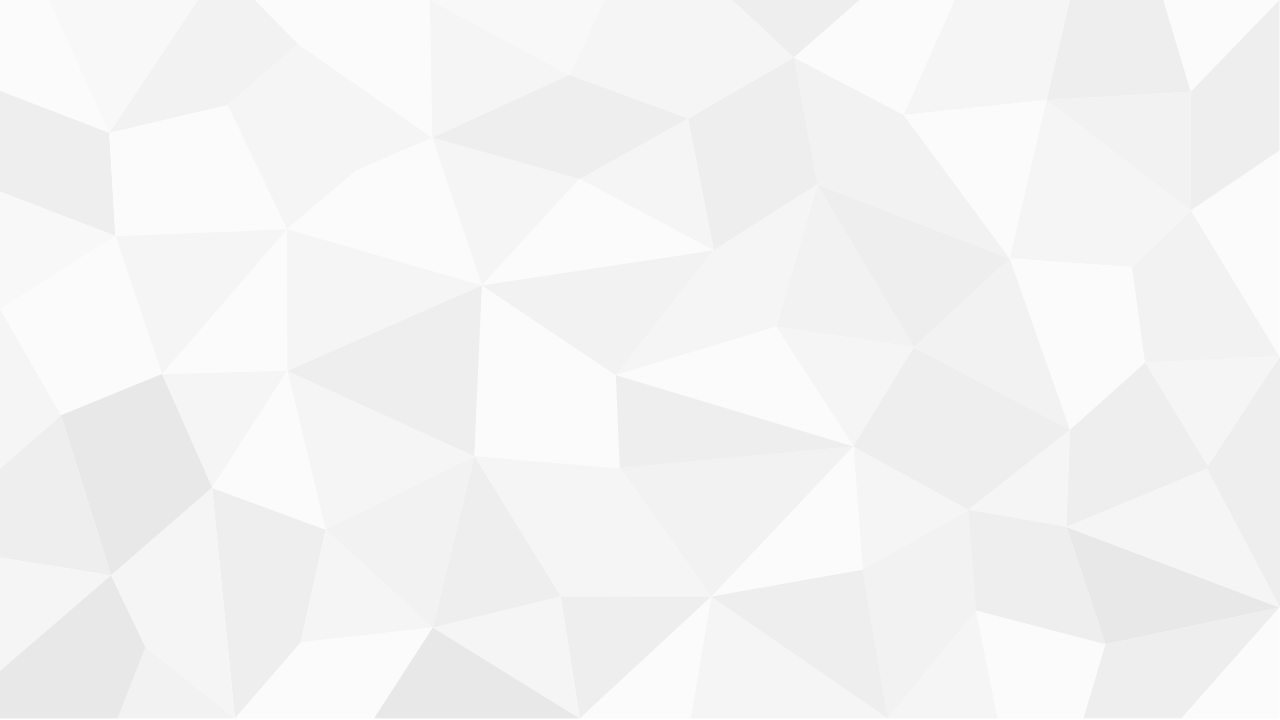 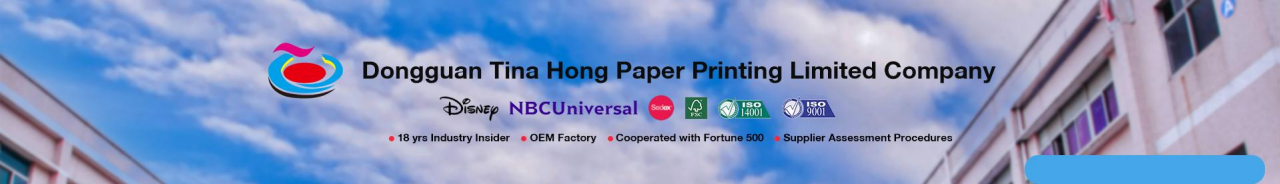 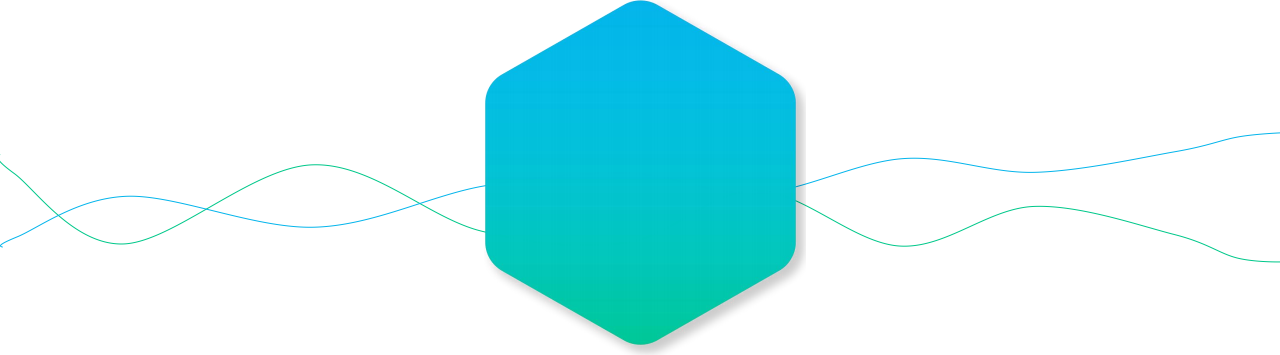 01


Company Profile
l Overview      l Certifications&Honors        l Development       l Structure
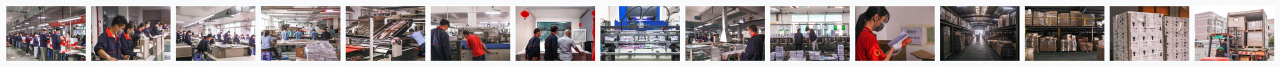 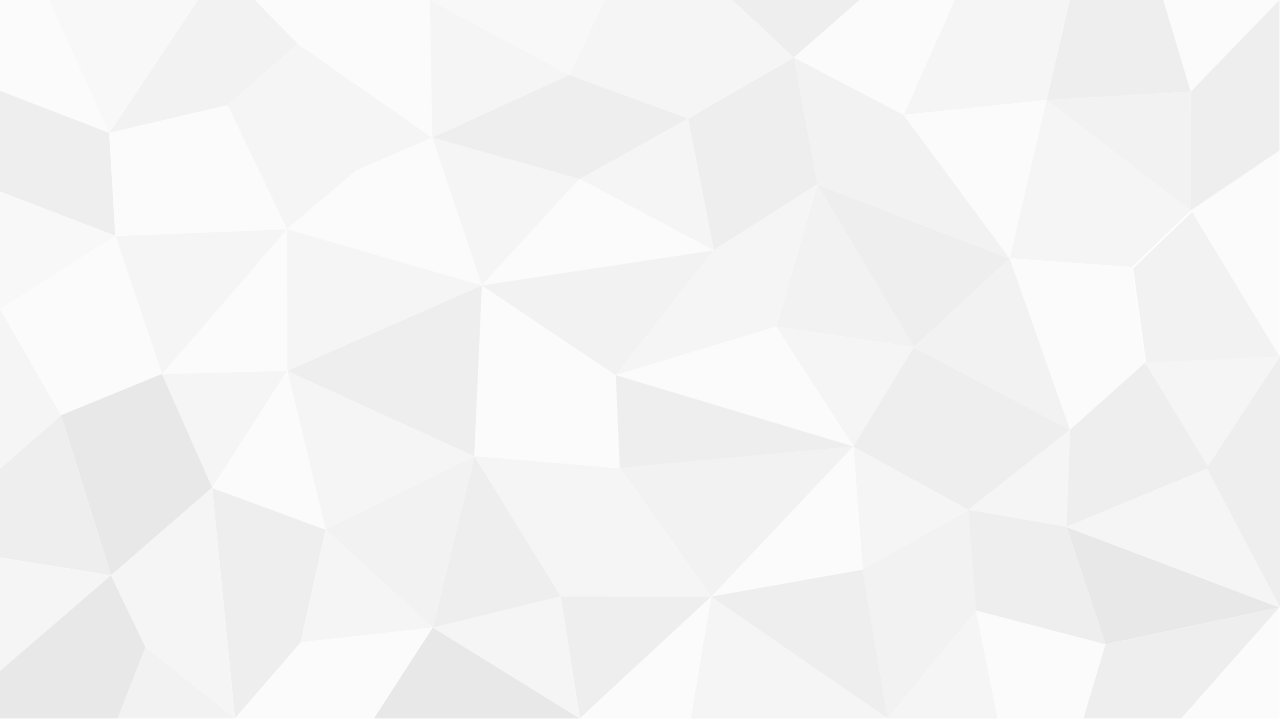 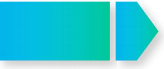 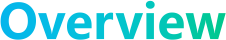 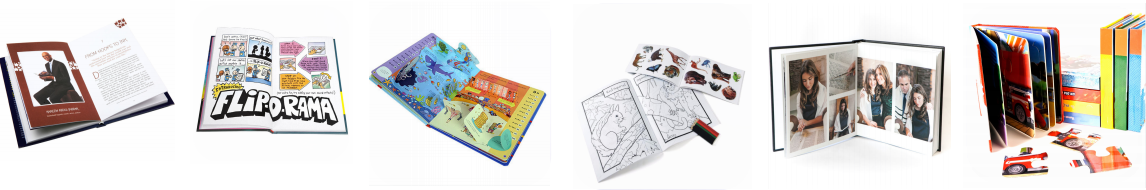 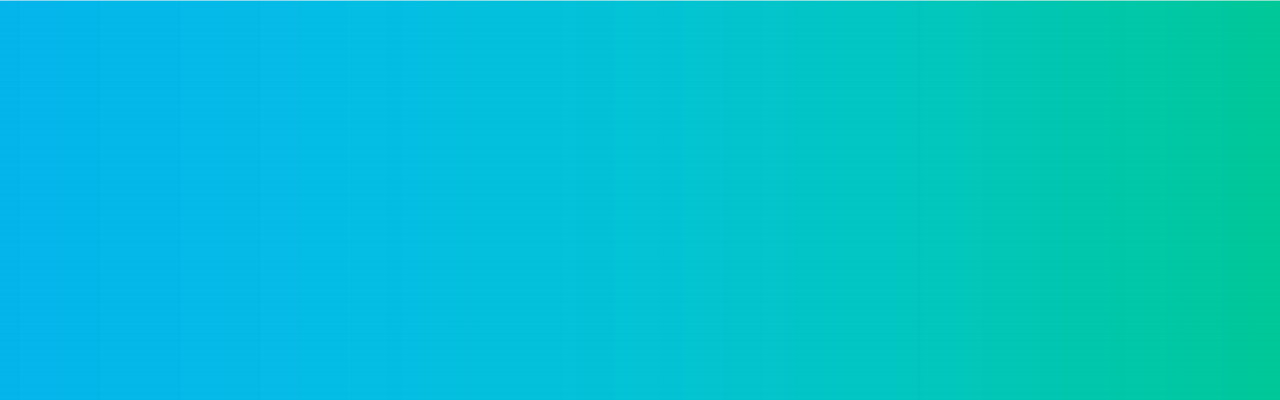 In 2001, Tina Hong Paper Printing Limited Comany was founded in Dongguan, Guangdong,China, the world’s largest  manufacturing hub. We have a general investment of more than 200 million RMB, a plant area of more than 15,000
square meters, and a total amount of approximately 260 employees.

As a professional OEM printing manufacturer, quality print and timely delivery is our motto. In the past twenty-one
years, we are fully committed to providing high-quality custom printing services, and have assisted our clients with        cost-effective solutions and product developments. In the meanwhile, we have implemented reliable quality
management systems that adhere strictly to international standards.

As we also possess certificates from ISO9001, ISO14000, FSC, Disney, NBCUniversity, and Sedex, as well as advanced  equipment, including ROLAND and Heide berg printing presses, automatic die-cutting machines, omnipotence folding  paper machines, and automatic binding machines, we believe we could provide qualified Goods&Services at highly
competitive prices for our clients.
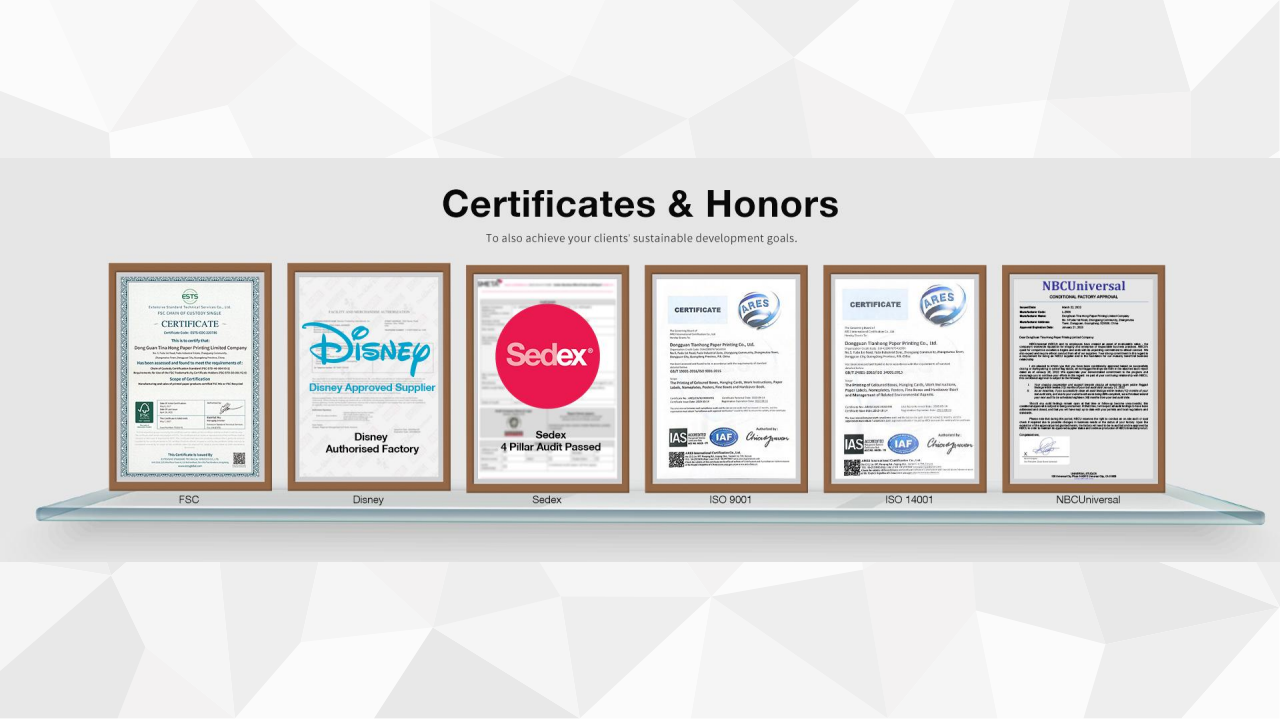 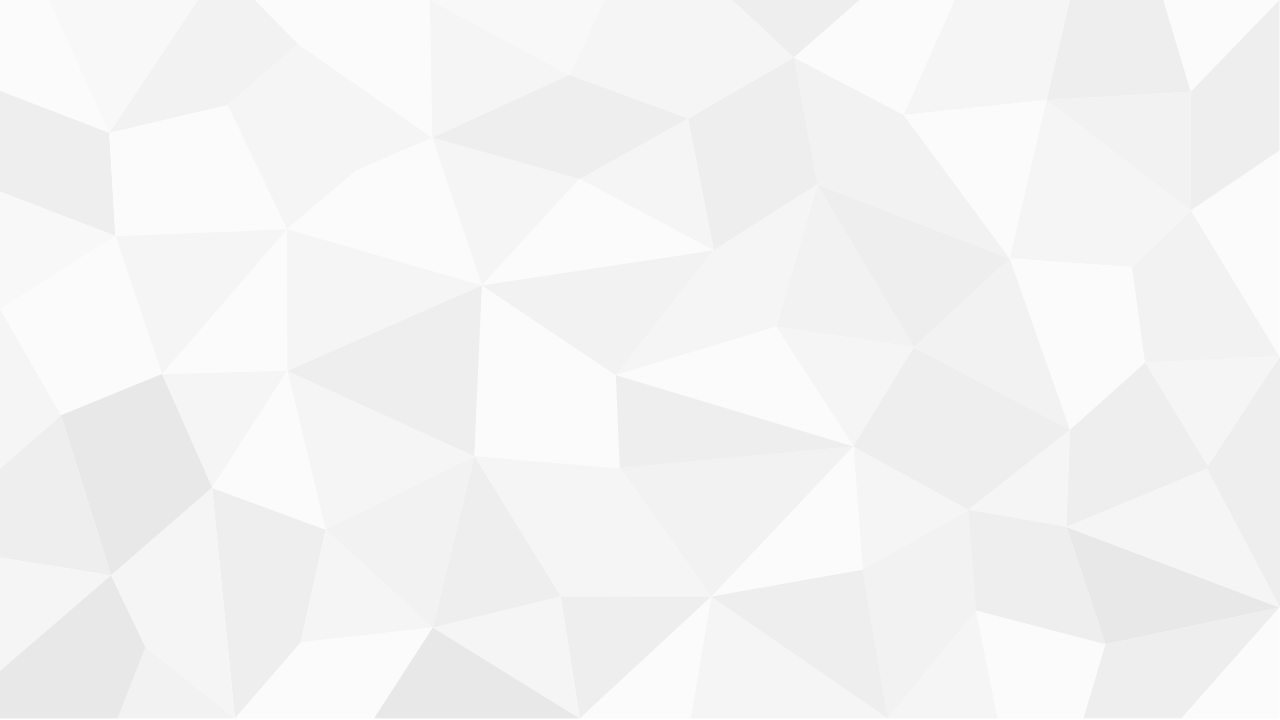 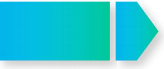 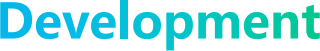 2004
Passed the IS9001:2000 quality
management system and ISO14000  environmental management system certification.
2021

NBCUniversity Certification.
2019


Certified by Wallmart.
2017

Disney FAMA.
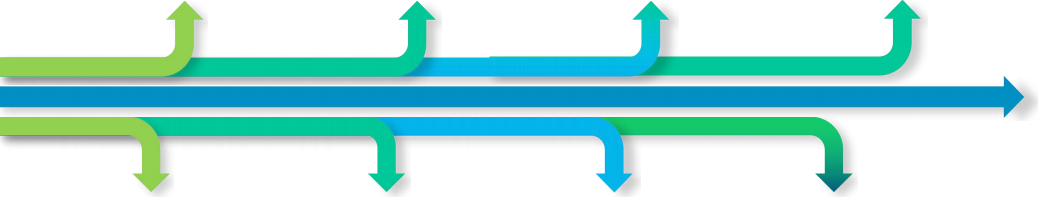 2022


Equipped with Heidelberg     XL106-8-P+L18K Eight-color printing press.
2016

BSCI Certifiction.
2018

FSC Certification.
2001
Established Dongguan
Chaodong Paper Products
Printing Factory, then renamed to Tina Hong Paper Printing
Limited Comany in 2014.
2020
Adopted CJS printing color
printing management system.
Printing     &Packing




Souring





R&D







OEM
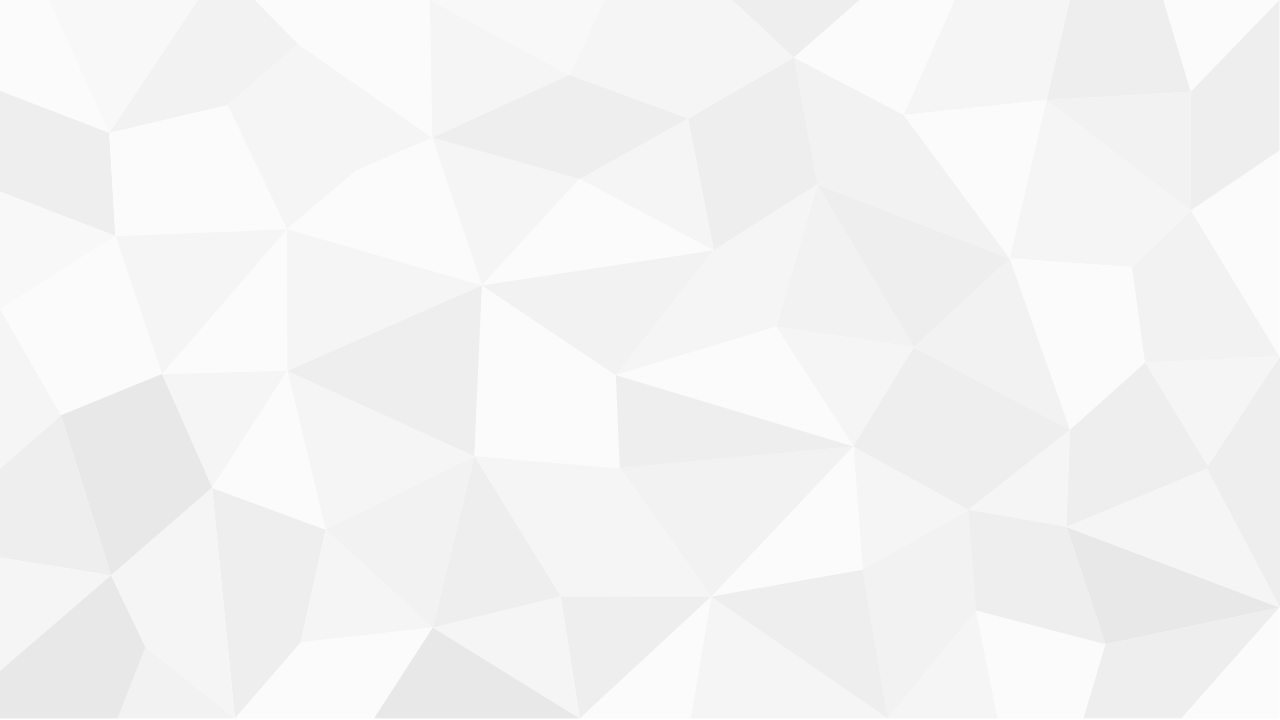 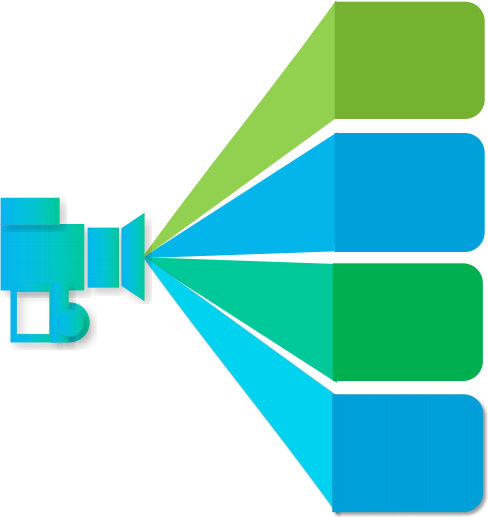 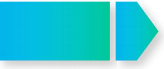 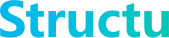 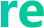 covers multiple functions from designing,
typesetting, printing, and binding of kinds of
products, such as books, magazines, gift boxes,      catalogs, label, etc.


helps our clients locate down local suppliers, and  focuses efforts on analyzing supplier list and
performance and pay more attention to the risk    potential of each supplier.


mainly responsible for the research and
development, and improvements of our                 clients’ printing and packaging solutions.
identifies our clients’ needs in printing&packing  customizations, and accordingly, passes the
messages to our production team.
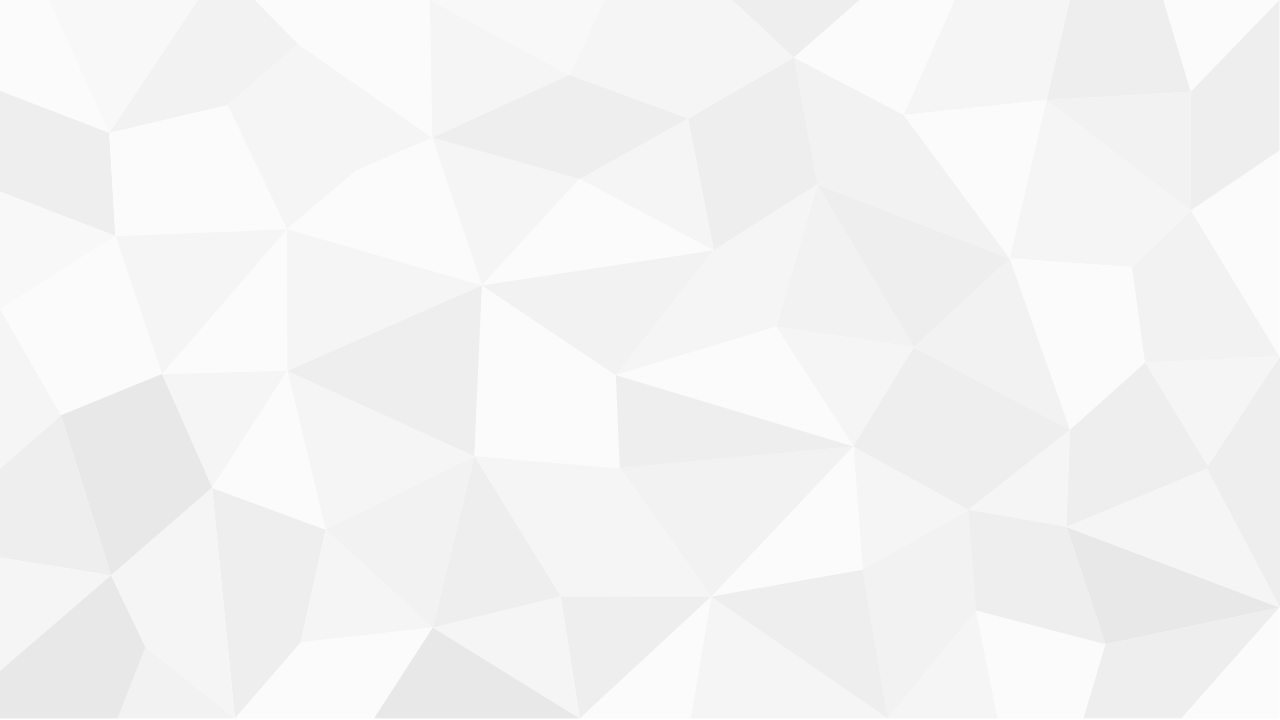 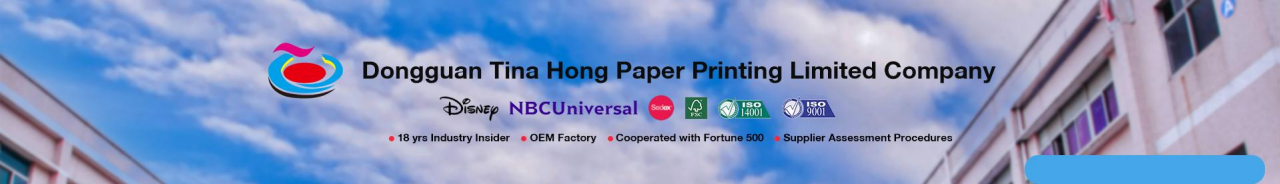 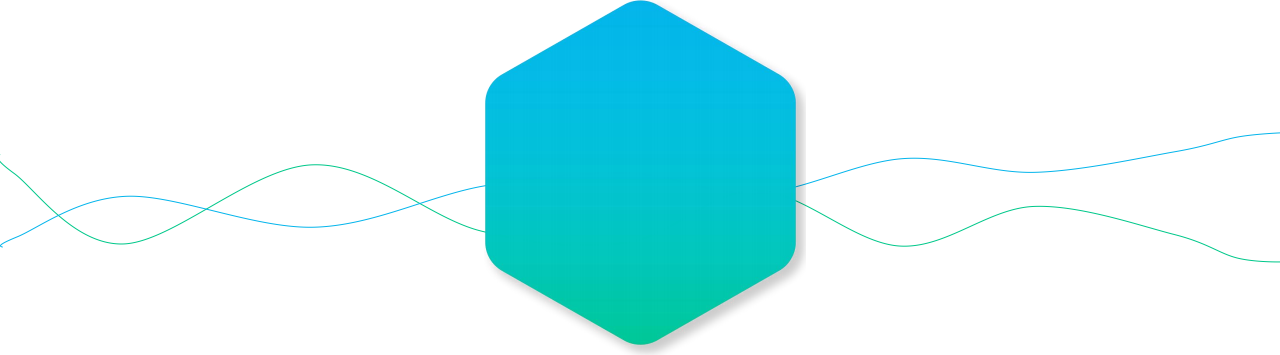 02
Goods& Services
l Main Products         l Our Pros           l Services         l Overseas Marketing
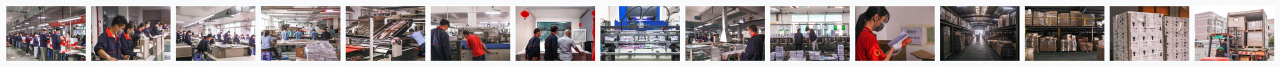 2. Collaborating with overseas
publications and individual publishers:         non-fiction books, children books,             magazines, and stickers, etc.
1. Gift box and corrugated box supplier            of leading Consumer Electronics&Home             Appliances brands, such as Sony, Philips,             KENDWOOD, K itchAids, Theragun, etc.
3. Besides, our other highlighter products         also including kinds of notebooks,
brouchers, manuals, and catalogs, etc.
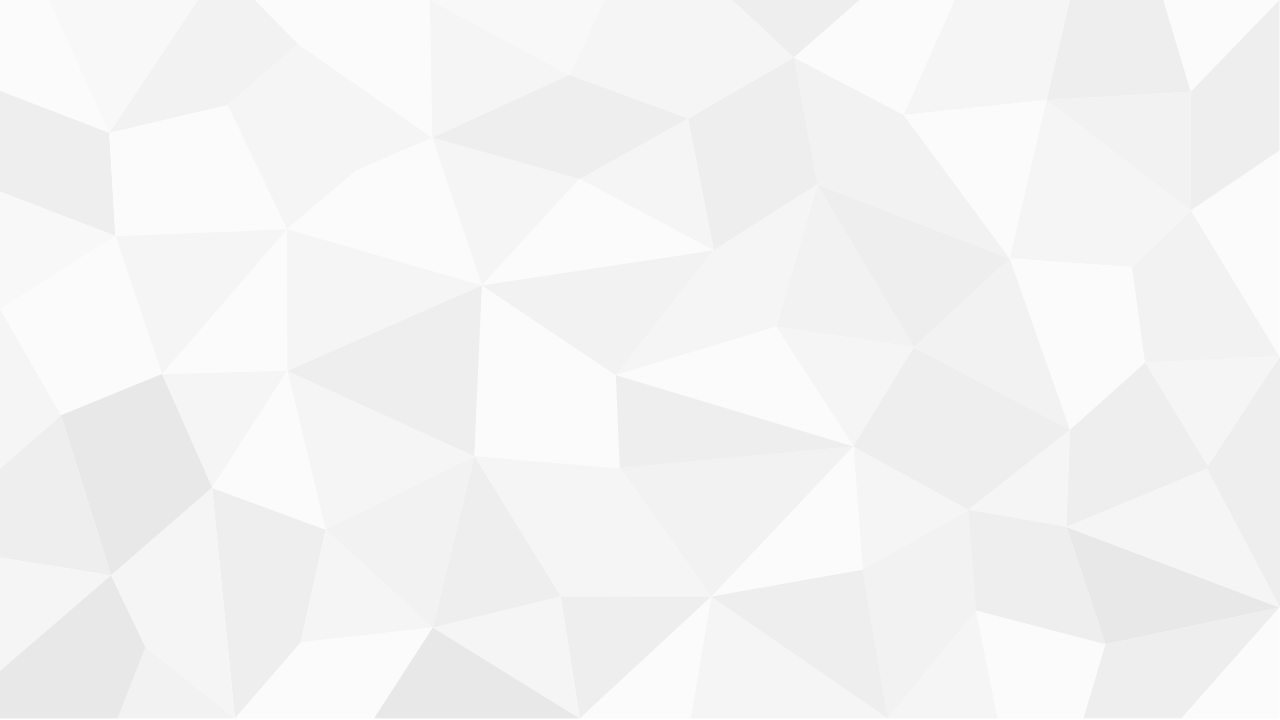 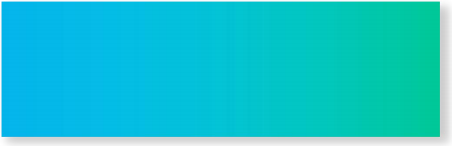 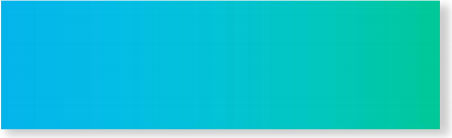 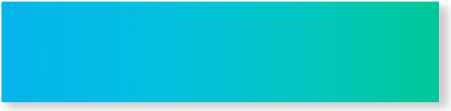 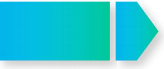 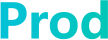 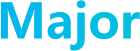 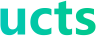 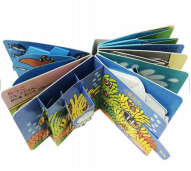 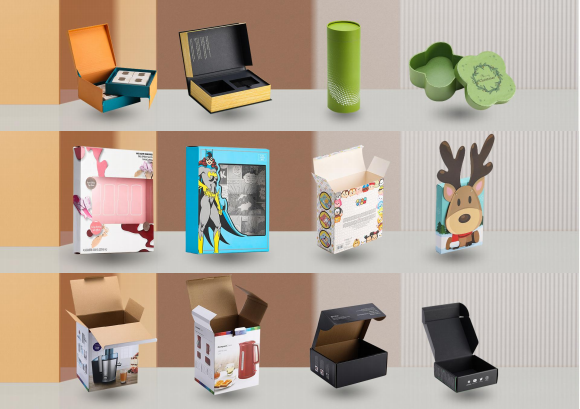 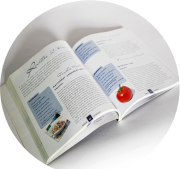 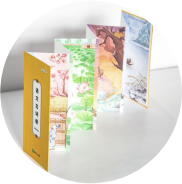 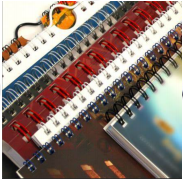 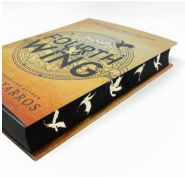 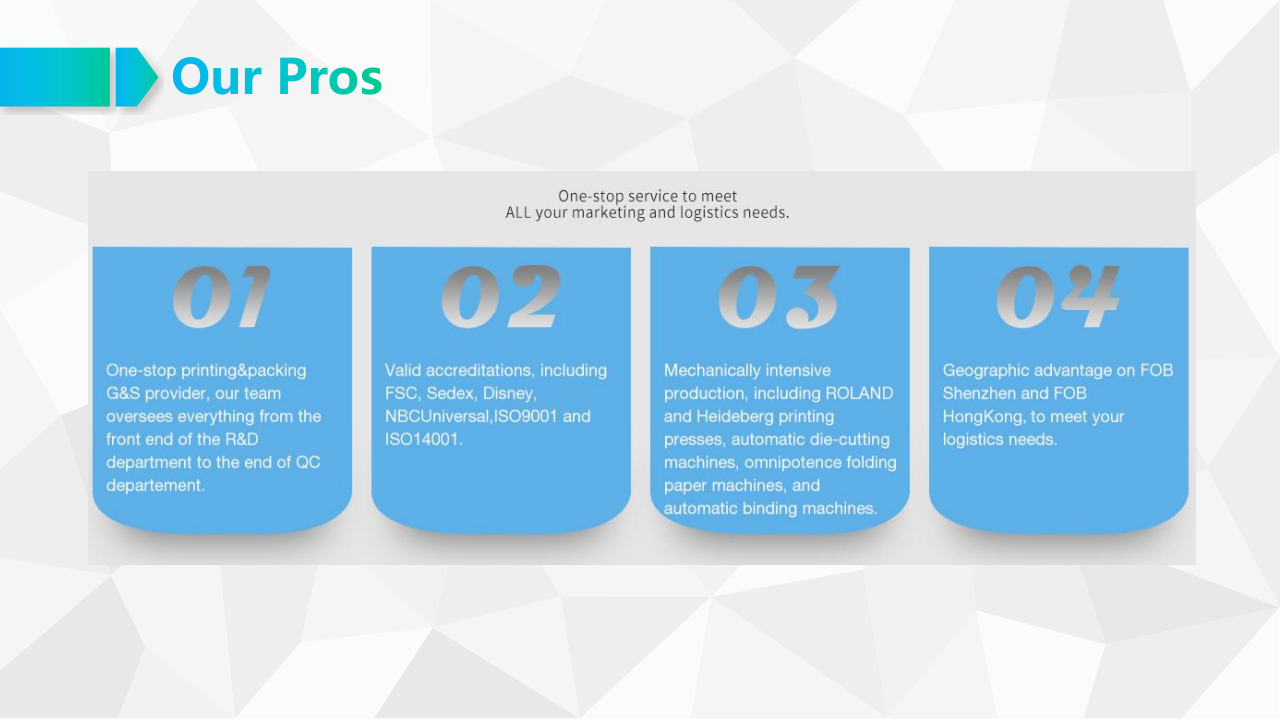 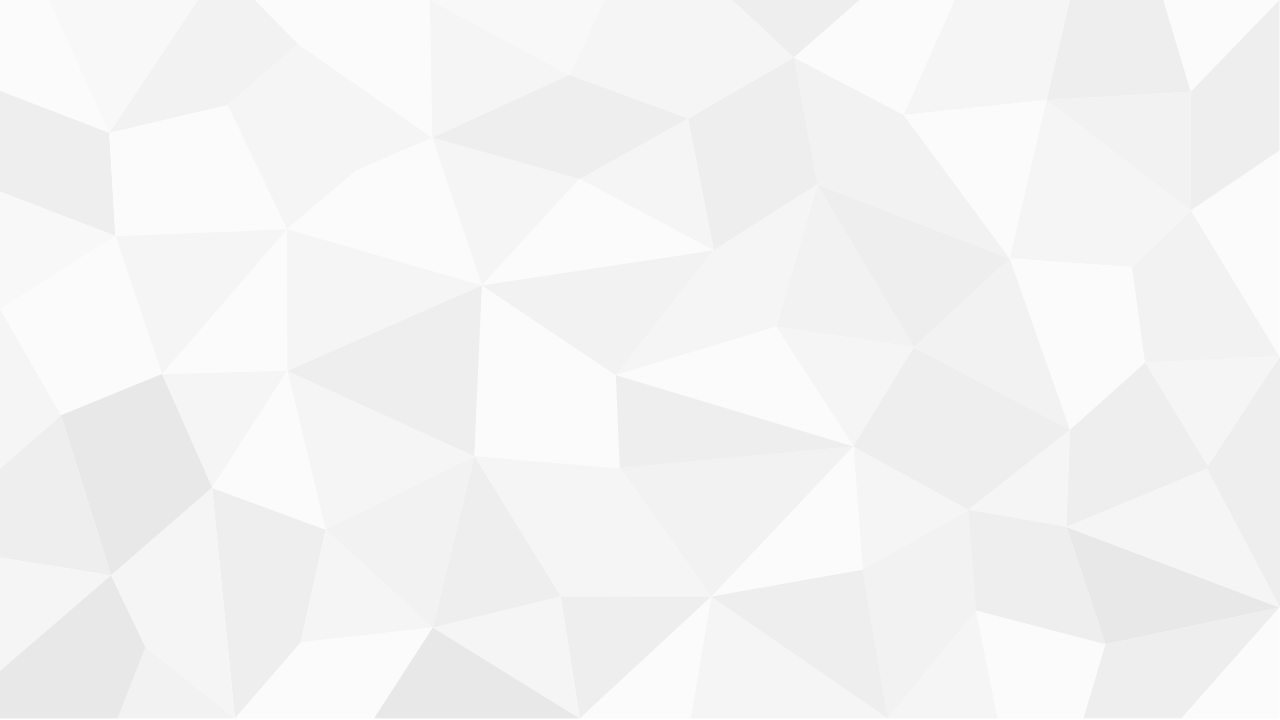 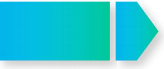 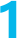 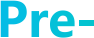 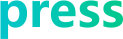 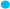 2.
Computer-to-plate and laptop-to-press    generation helps in decreasing cost, offering
higher consistency, decorating productiveness,    best, and decreasing the threat of human errors.  The plates are developed from a selection of
substances starting from aluminum to polymer.
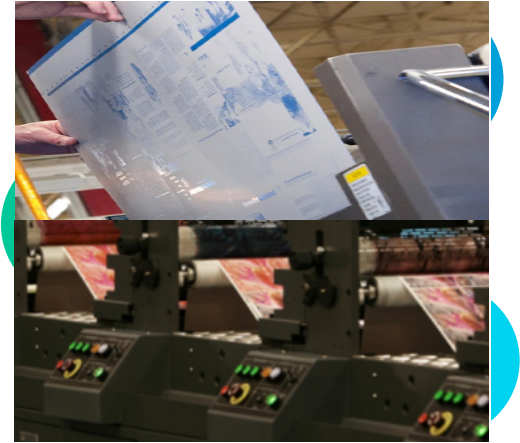 1.
Empowered with our CTP
(Computer-to-plate), which is an     imaging technology used in modern
printing processes. In this technology, an     image created in a Desktop Publishing
application is output directly to a printing    plate.

CTP ensures reliable and efficient
production in all format classes –
regardless of whether the client need
automation, flexibility, or simple operation.
3.
Industry 4.0 intelligent digital
workshop, to achieve intelligent scheduling  → self-reporting → online process → total
quality → production traceability → electronic    signage → real-time call → equipment
monitoring → control integration → finished      product shipment and other series of lean
intelligent factory.
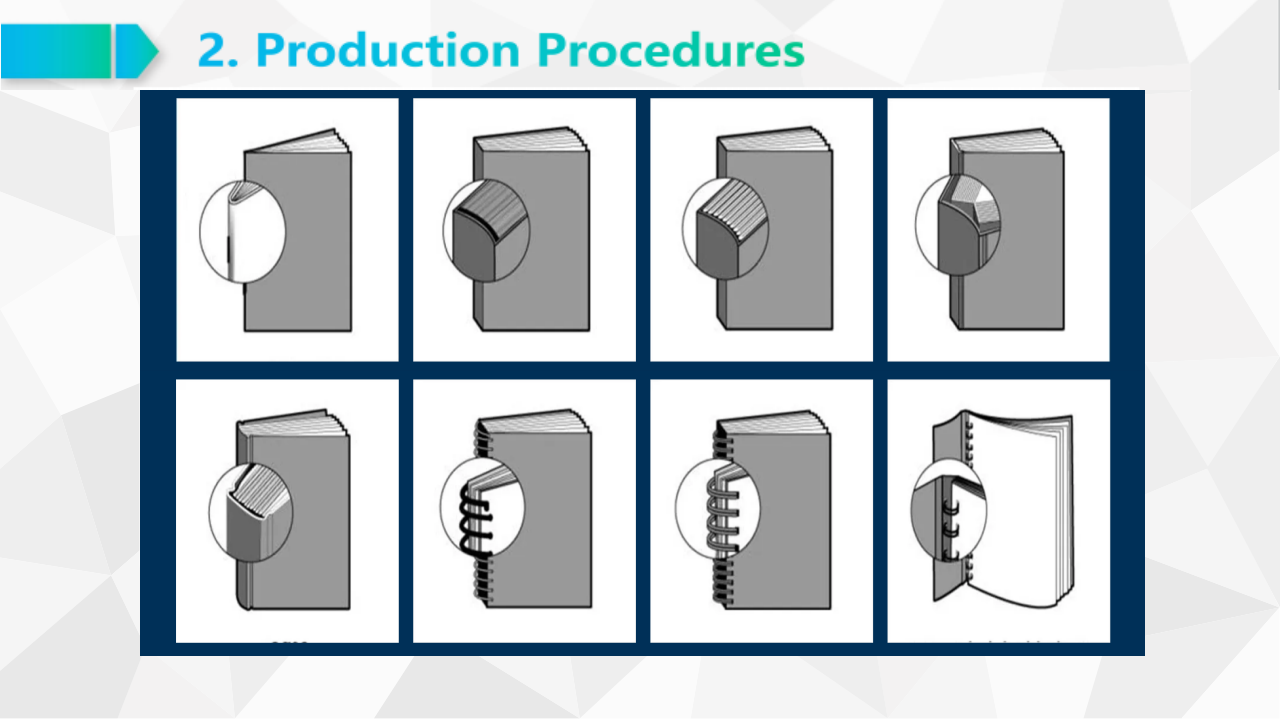 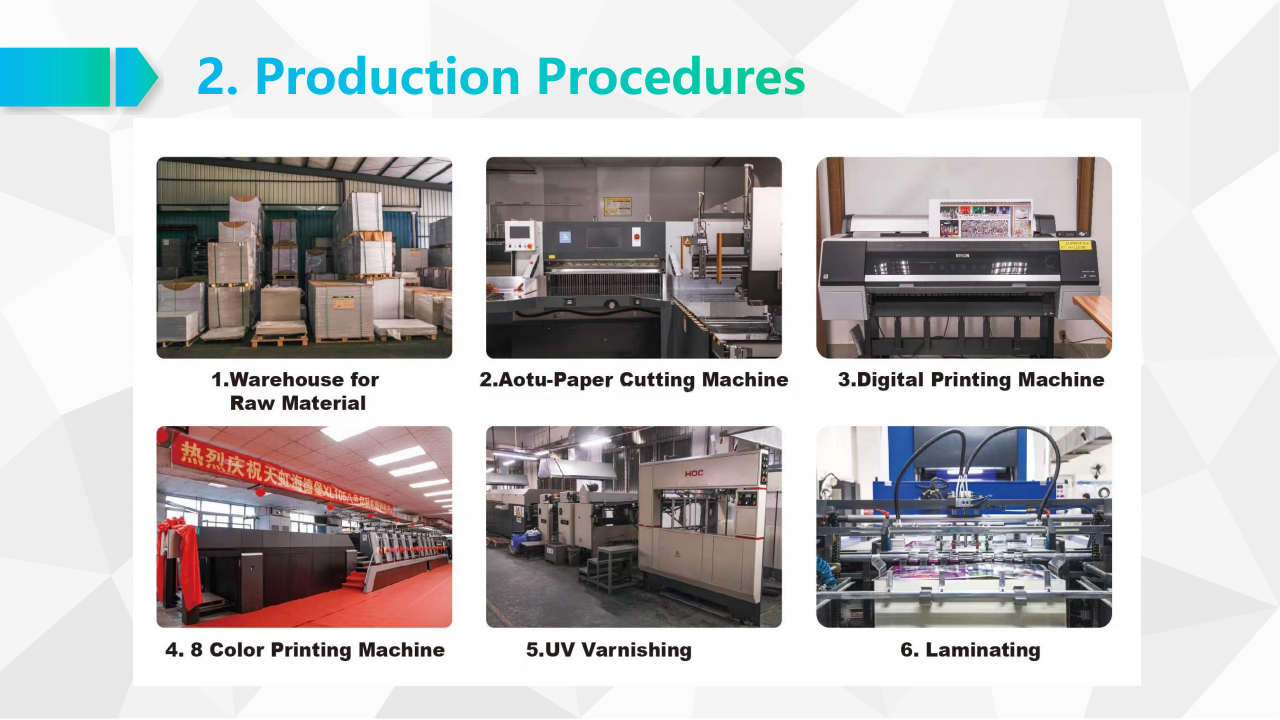 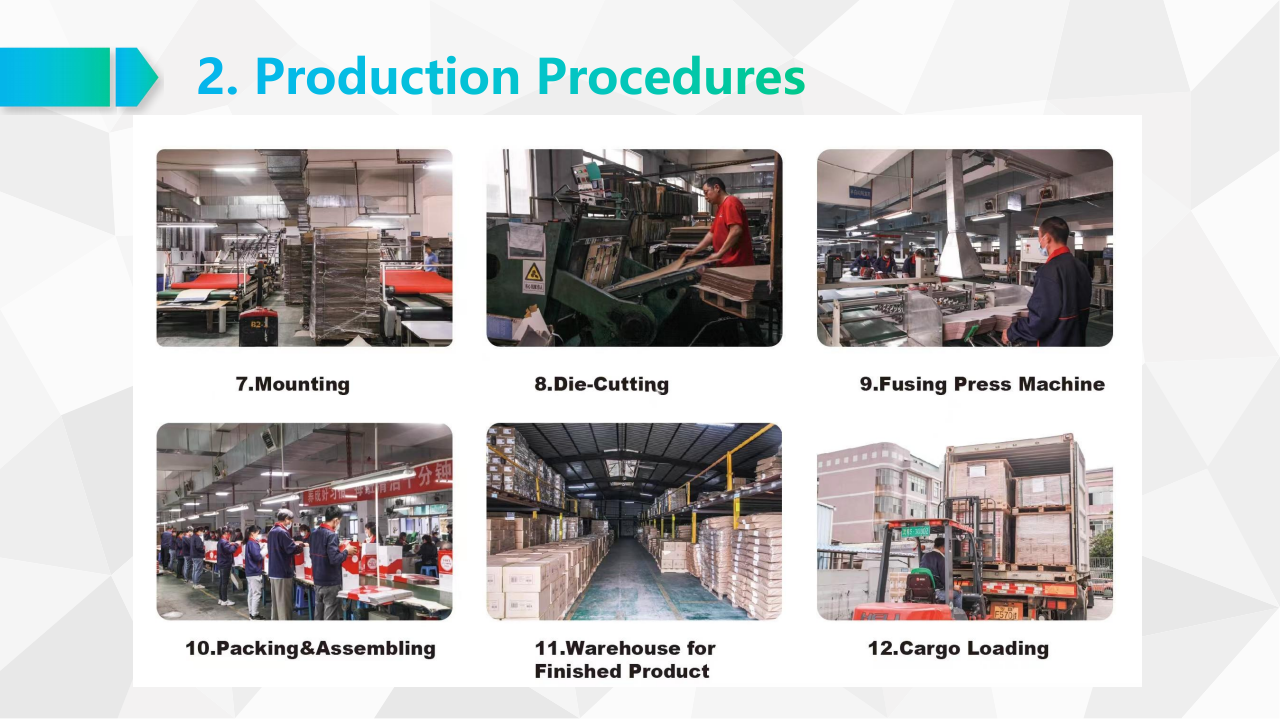 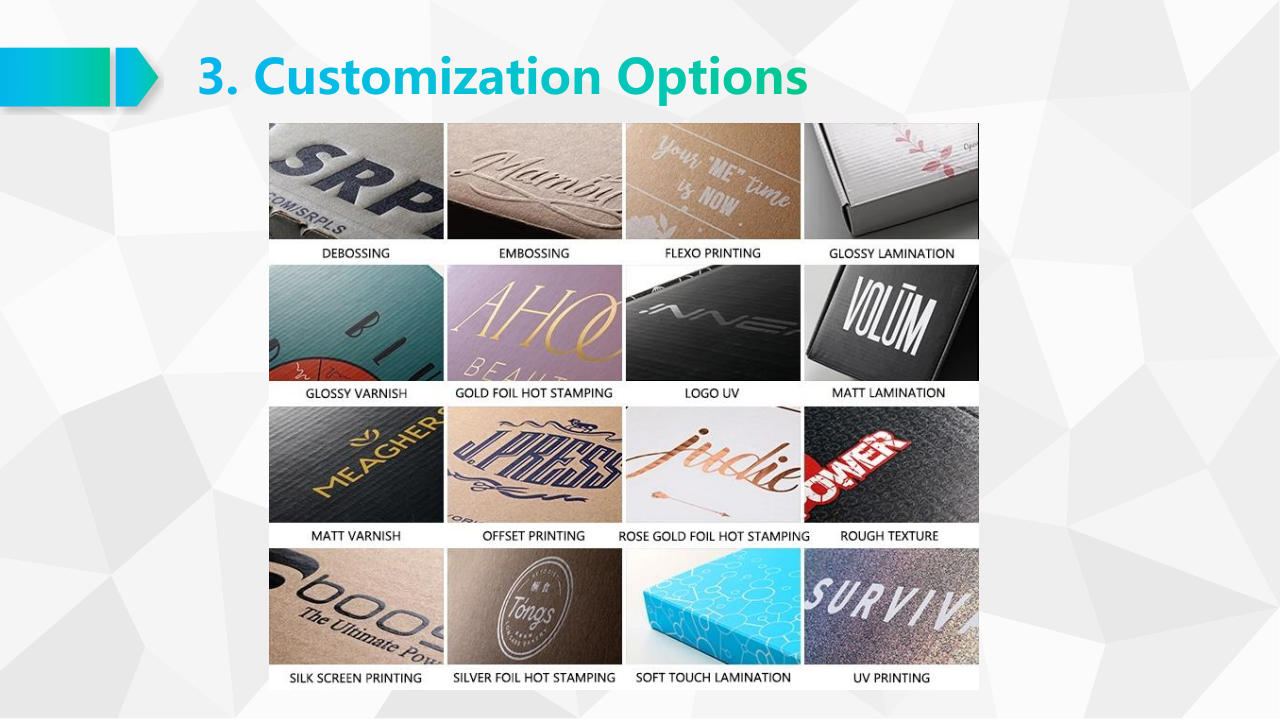 Asia
North America
UK
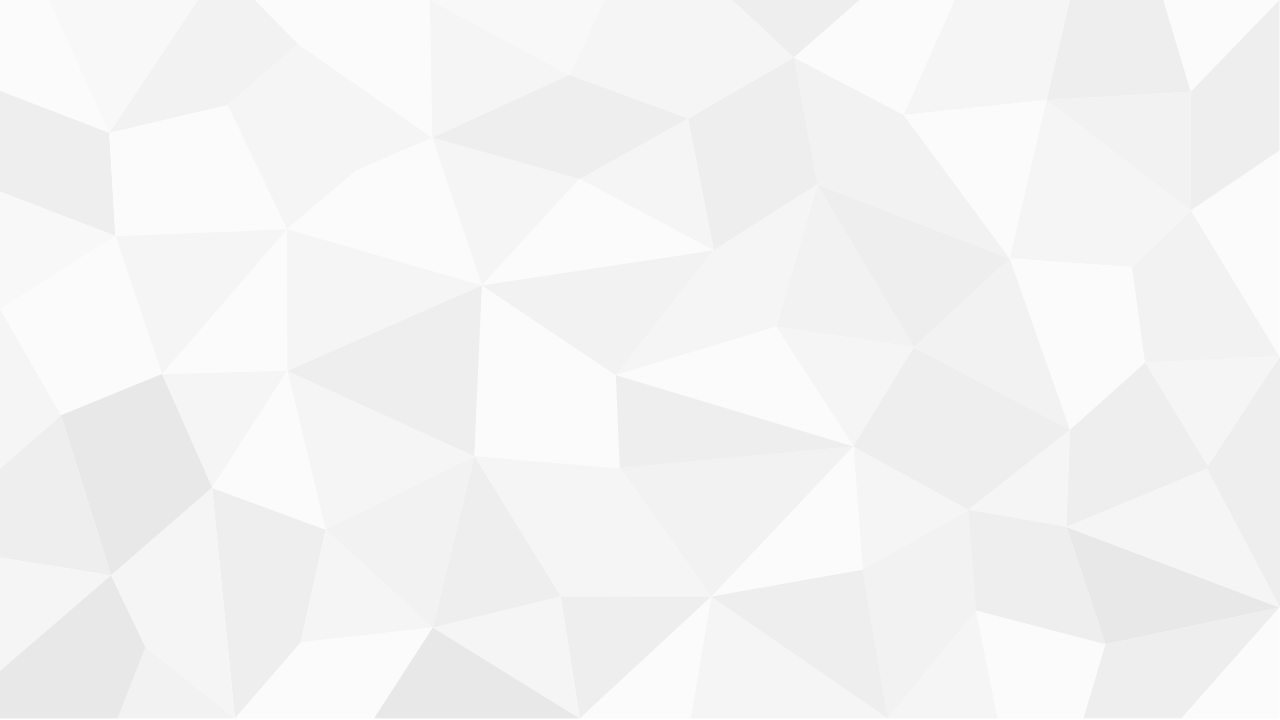 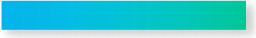 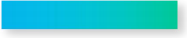 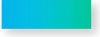 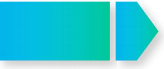 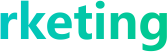 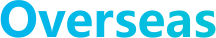 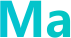 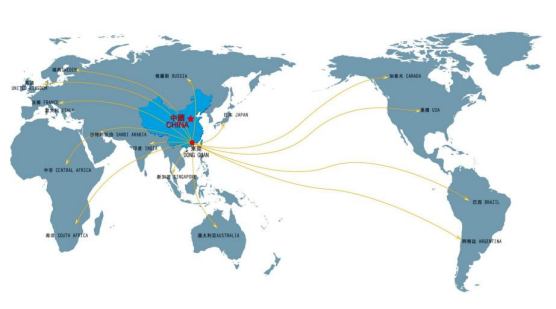 30% 10%
Our marketing
network covers Asia,  Europe and North
America, with the
ultimate purpose to   expand local markets as well as to serve
more customers.
40%

20%
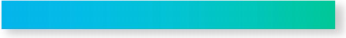 Europe
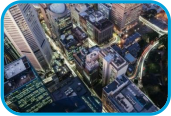 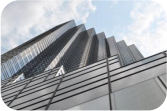 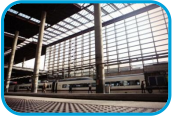 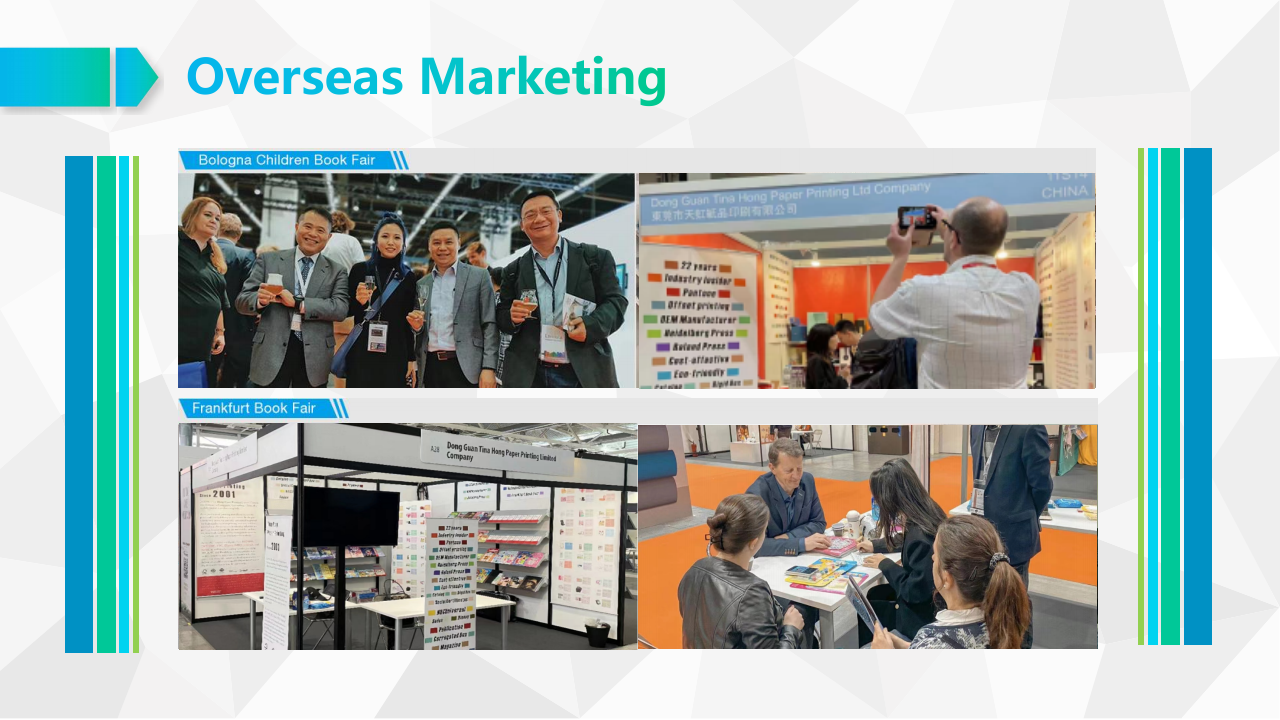 Pre-Sales Service
In-Sales Service
After-Sales Service
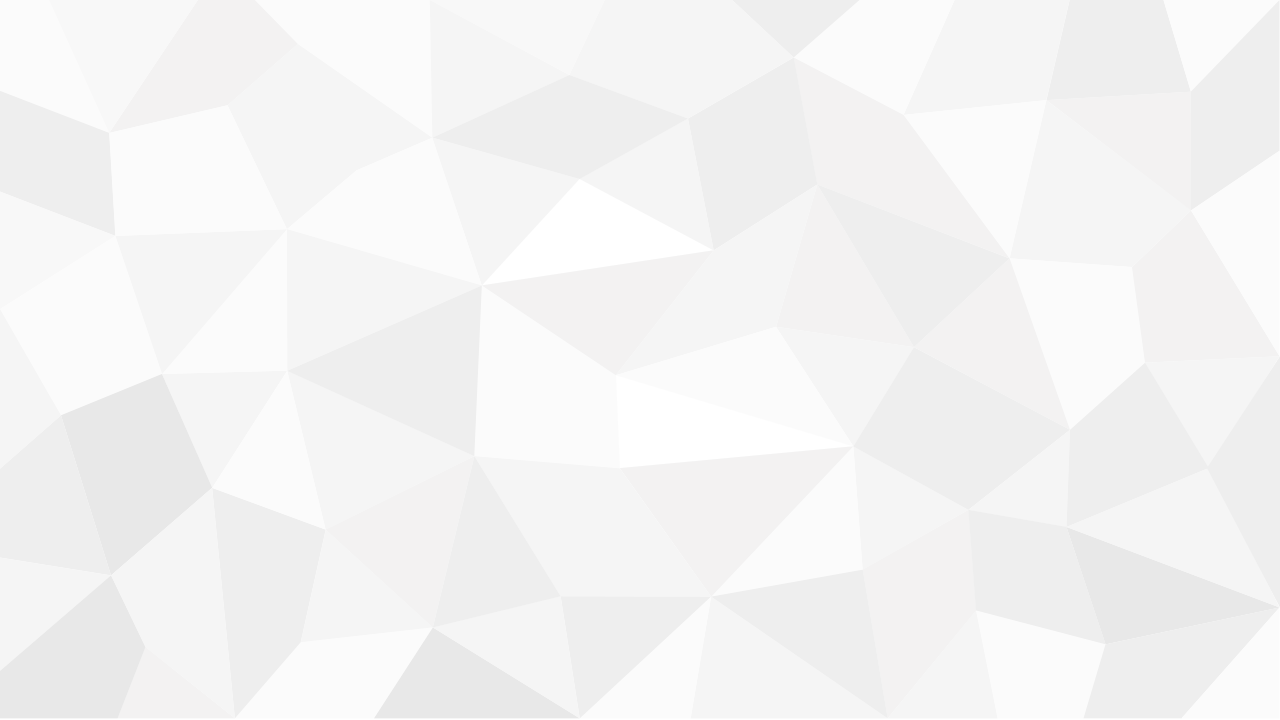 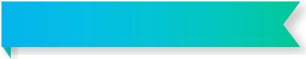 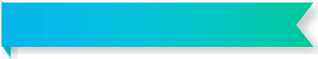 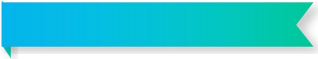 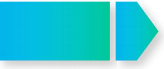 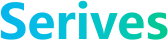 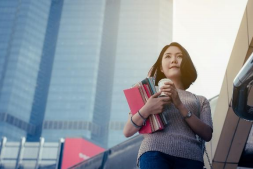 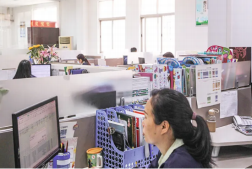 We provide professional advice and suggestions according to
customers' requirements and provide complete solutions for free. Our   business and engineering staff communicate fully with customers at      the early stage of the process to understand their needs.
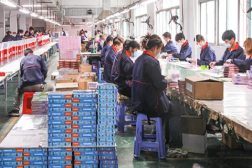 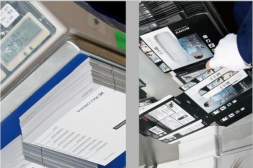 At every stage of product design and production, we communicate       with customers to provide timely feedback and to address any
temporary problems or changes needed by customers.
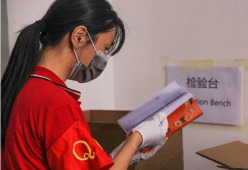 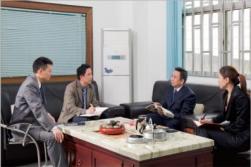 Once the products are delivered to customers, organize the business     and the relevant persons in charge to return to them, to understand      the situation related to the product, to deal with relevant issues as
soon as possible, and to provide support and assistance to customers.
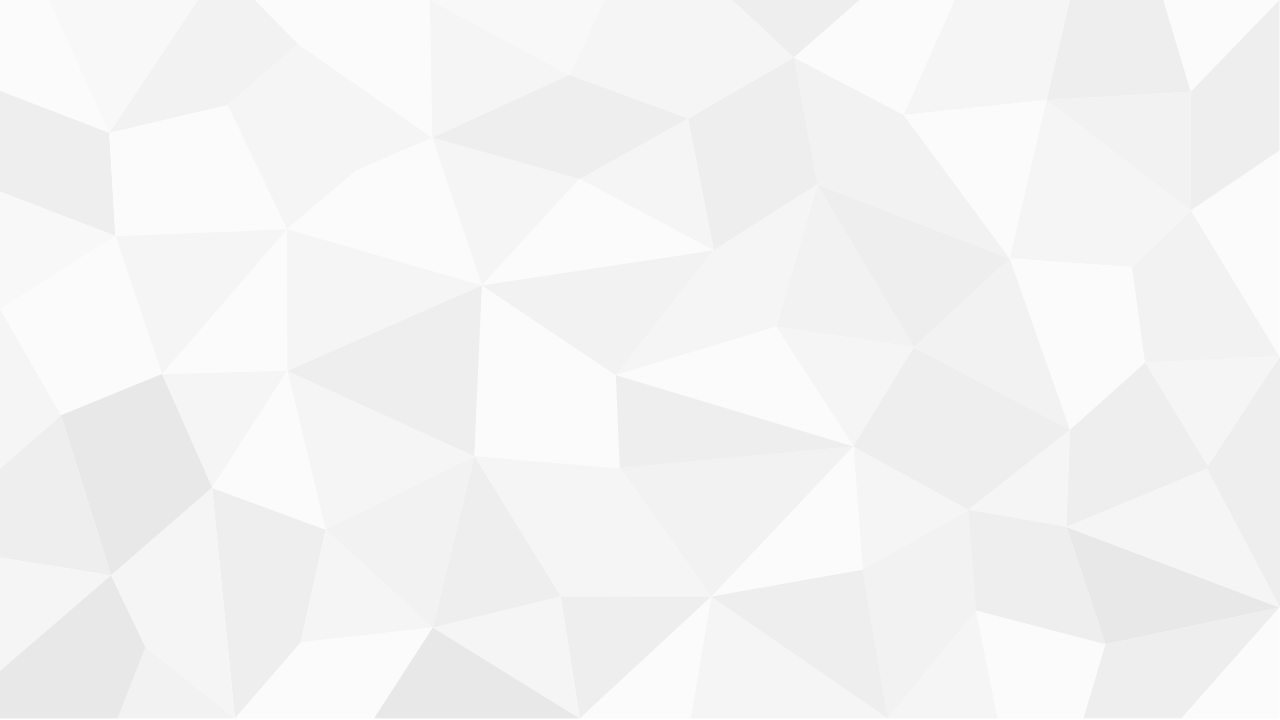 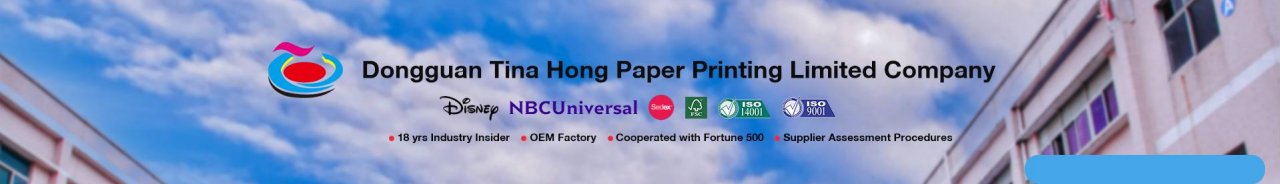 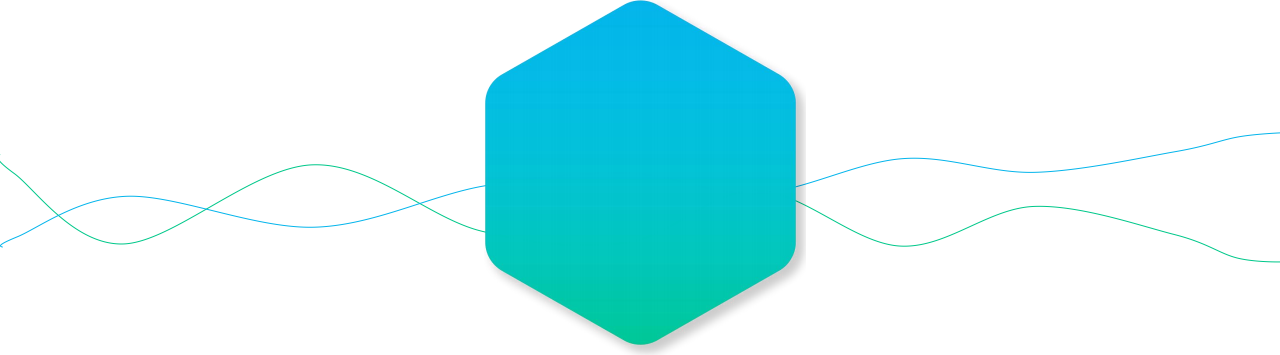 03


Core  Values
l Company Culture      l Company Philosophy      l Milestones      l Partnerships
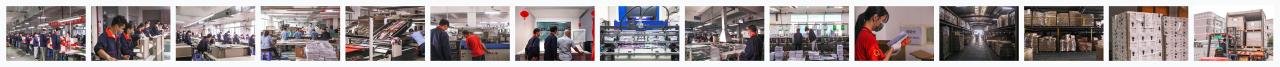 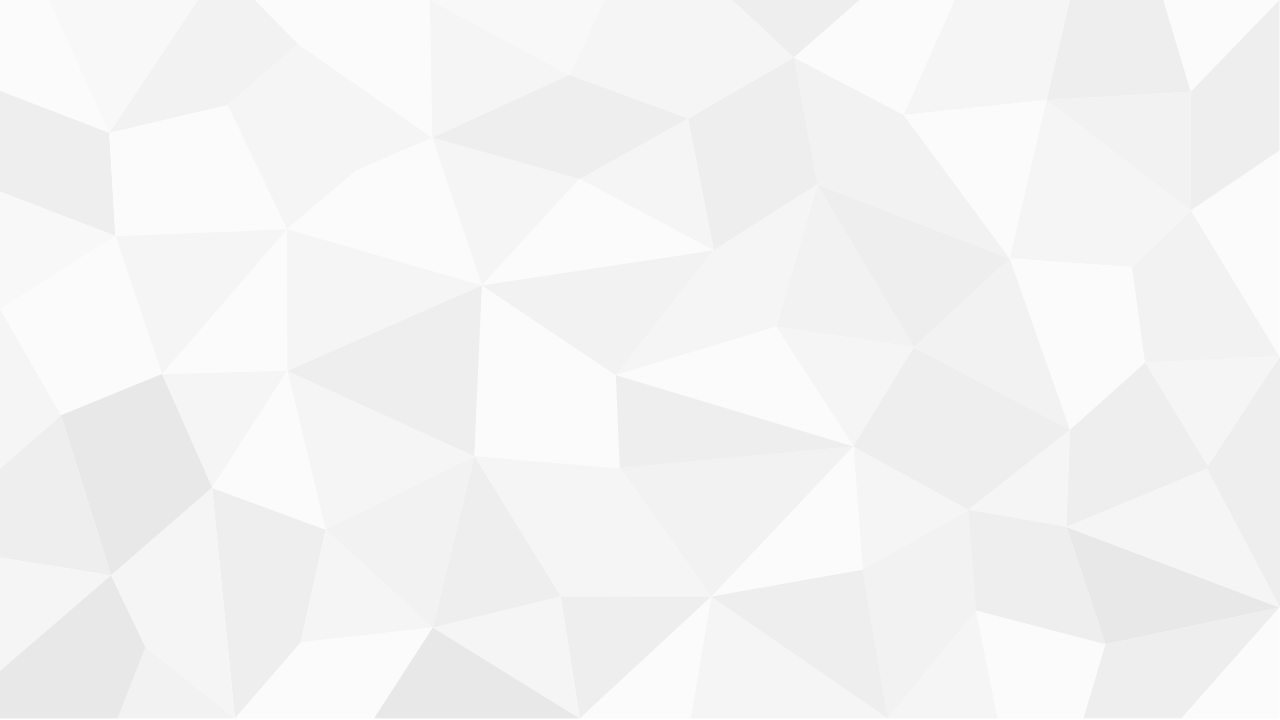 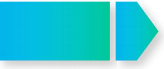 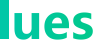 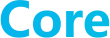 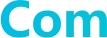 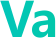 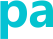 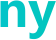 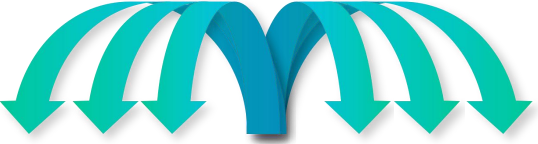 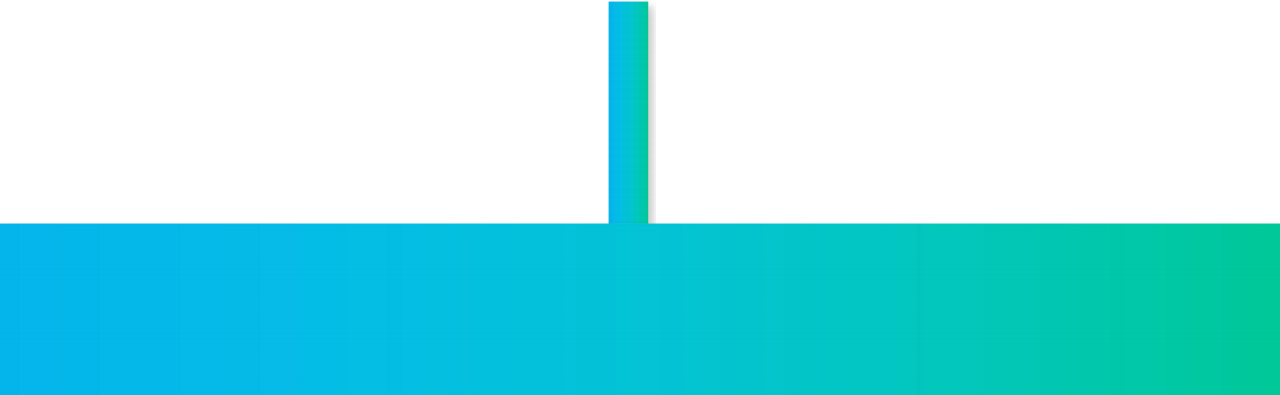 Technique                                                  Innovation  EvolutionDevelopment
Quality Authencity
The service tenet we follow is to "treat customers with respect, to treat each other with sincerity, to build a
foundation of faith, and to win with quality", and to constantly innovate in order to be able to provide
customers with quality products and fast, high-quality service with value-added products.
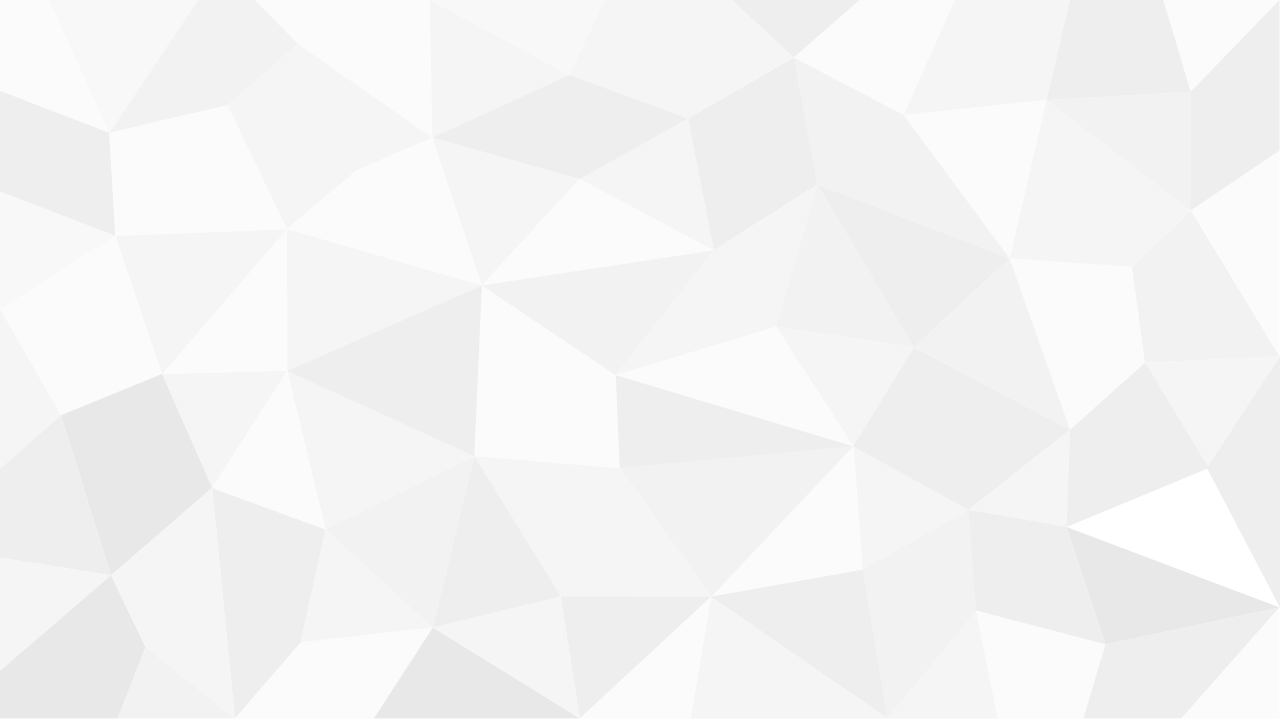 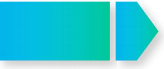 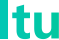 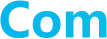 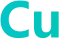 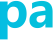 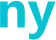 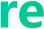 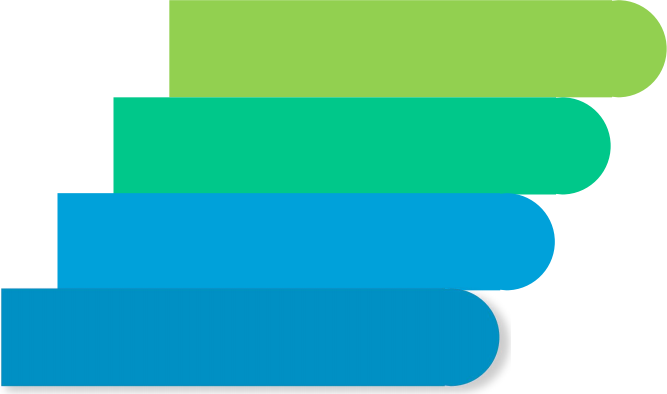 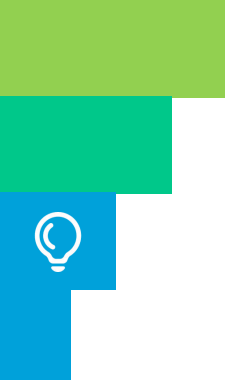 01


02

03



04
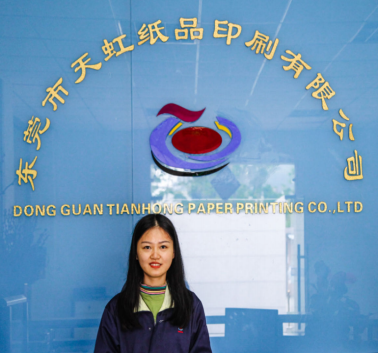 Sincerity ， Unity ，Creation ，Win-win
We strive to achieve social harmony by empowering our  employees, creating value for our clients.
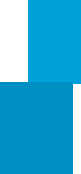 Dedicated to cultivating first-class employees and providing  high-quality printing.
To become a leading printing and packaging innovator in  China.
Services
Quality
Techniques
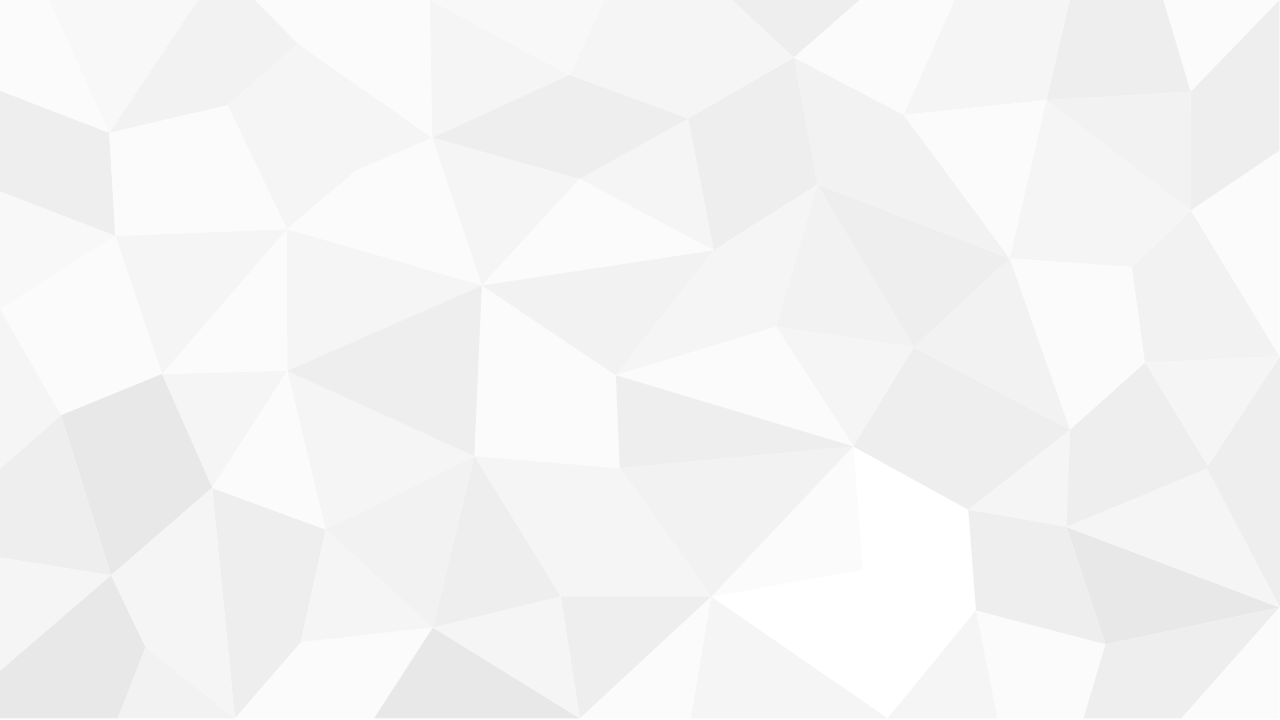 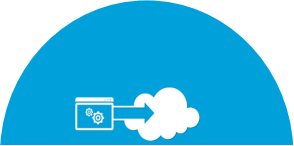 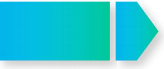 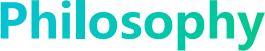 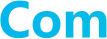 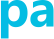 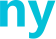 Service must be provided, quality must be
maintained, and technology must be developed.
Innovation
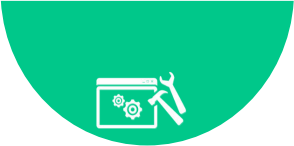 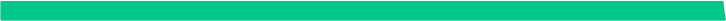 Evolution
Development
Innovation, passion, commitment to the future.
Since 2022, we had been adopted to use the soy bean ink.                    As we had been informed of a new French law which prohibits
the use of mineral oils in printing inks (the French law for reference
is ‘ Law 2020-105 on the Fight Against Waste and the Circular Economy’).
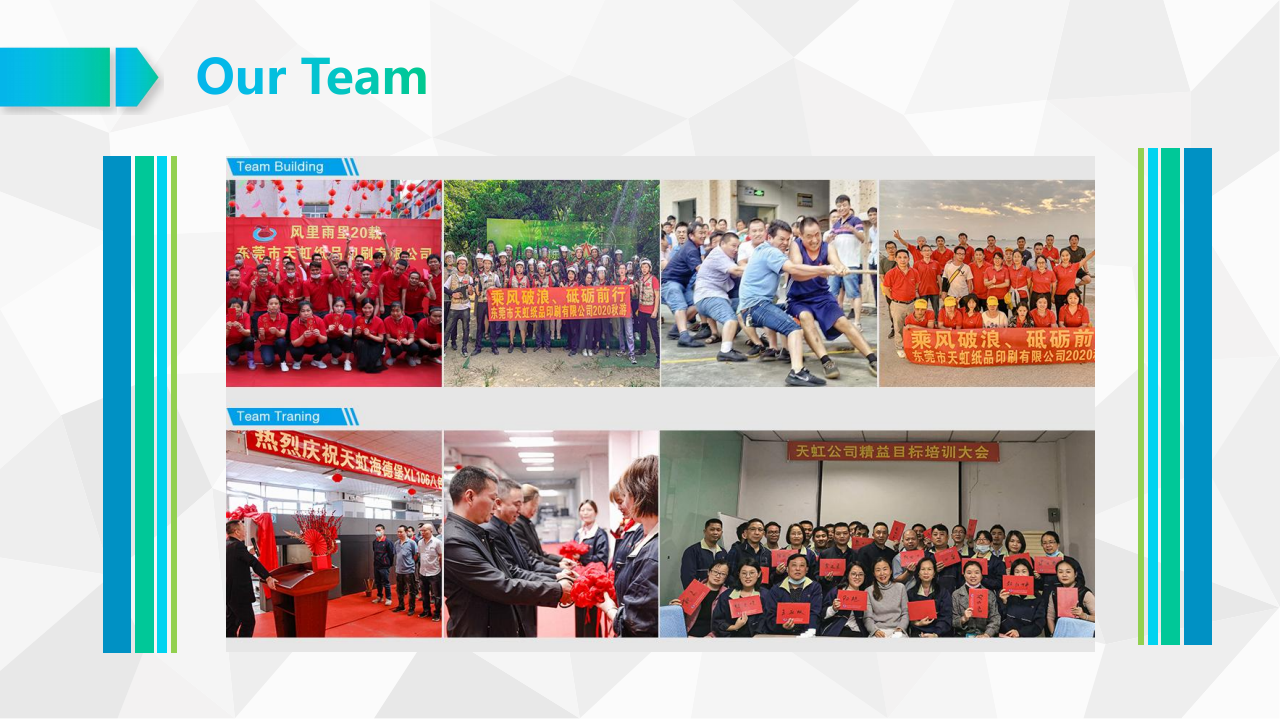 2021
2016
2019
2020
2017
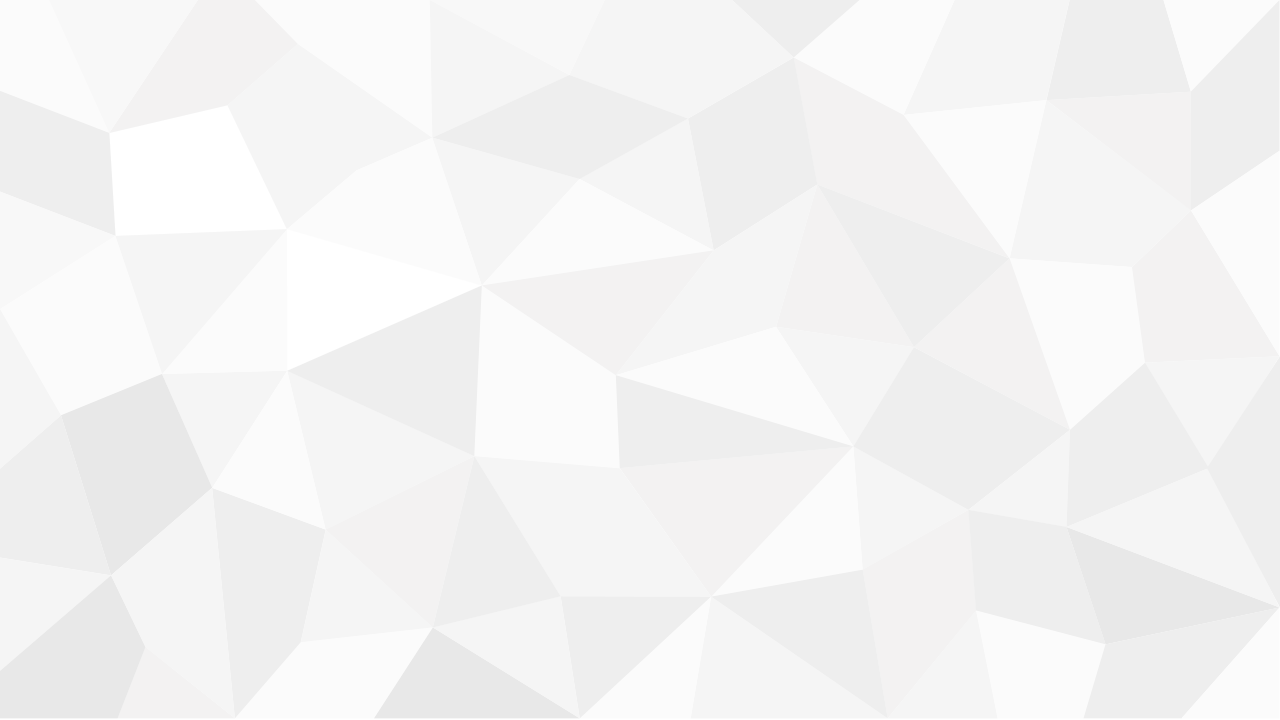 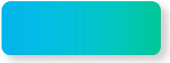 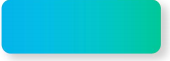 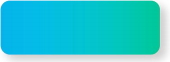 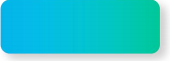 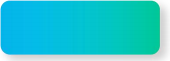 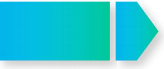 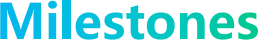 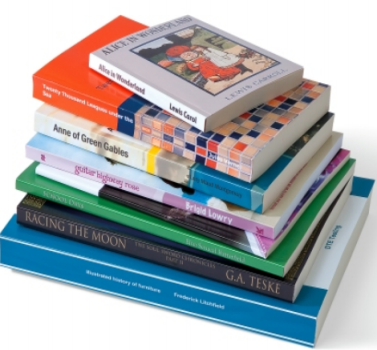 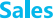 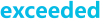 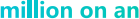 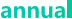 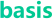 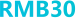 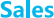 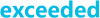 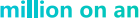 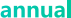 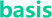 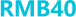 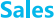 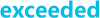 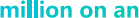 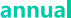 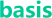 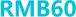 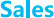 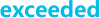 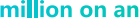 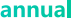 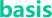 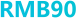 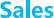 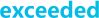 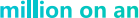 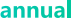 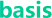 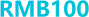 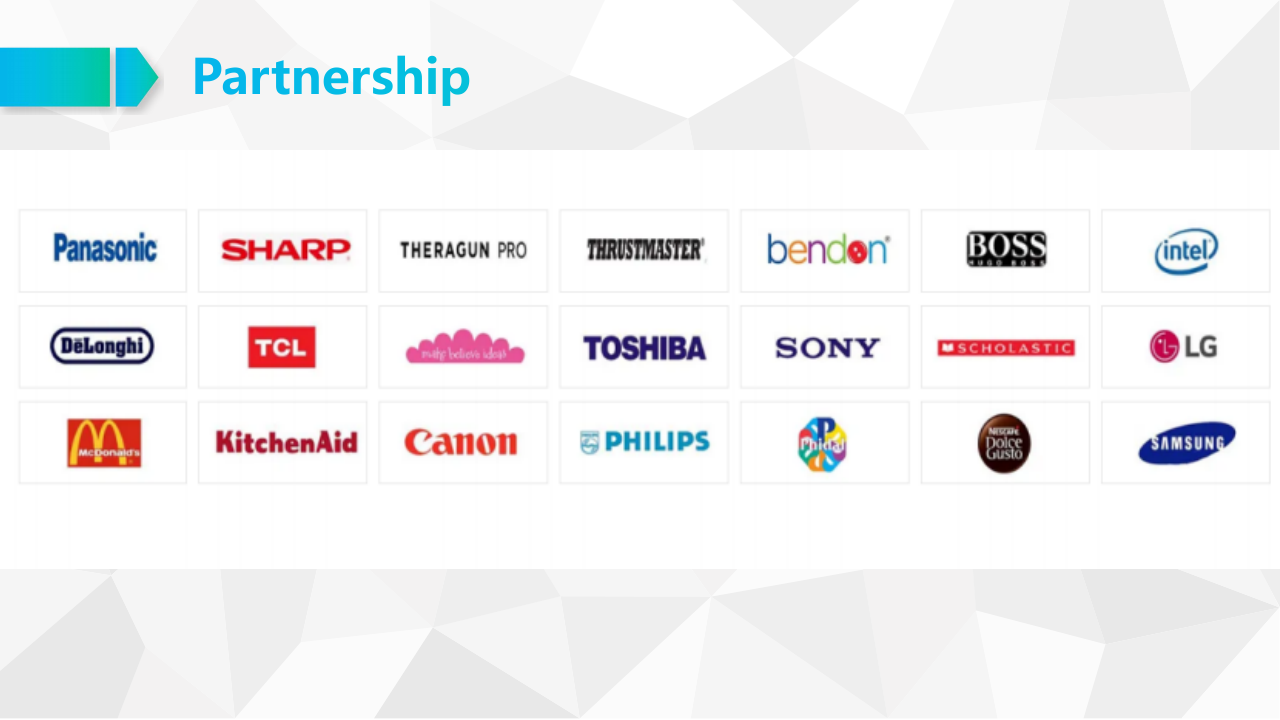 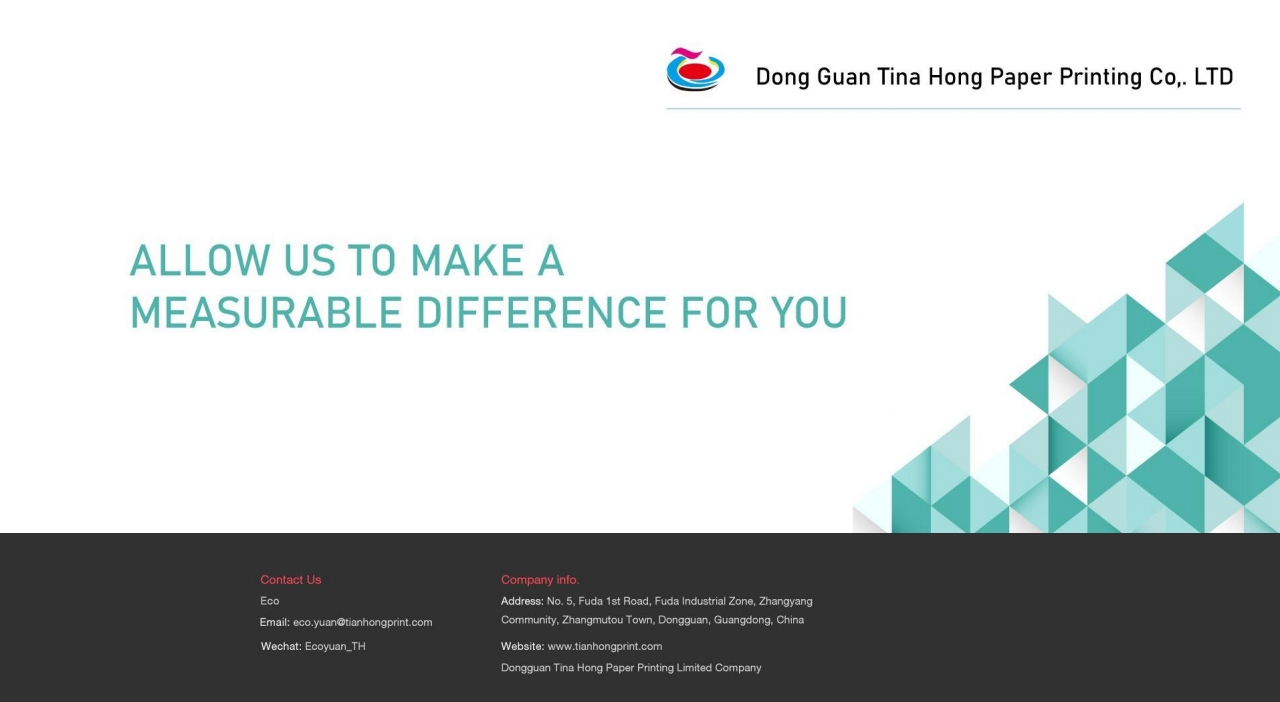